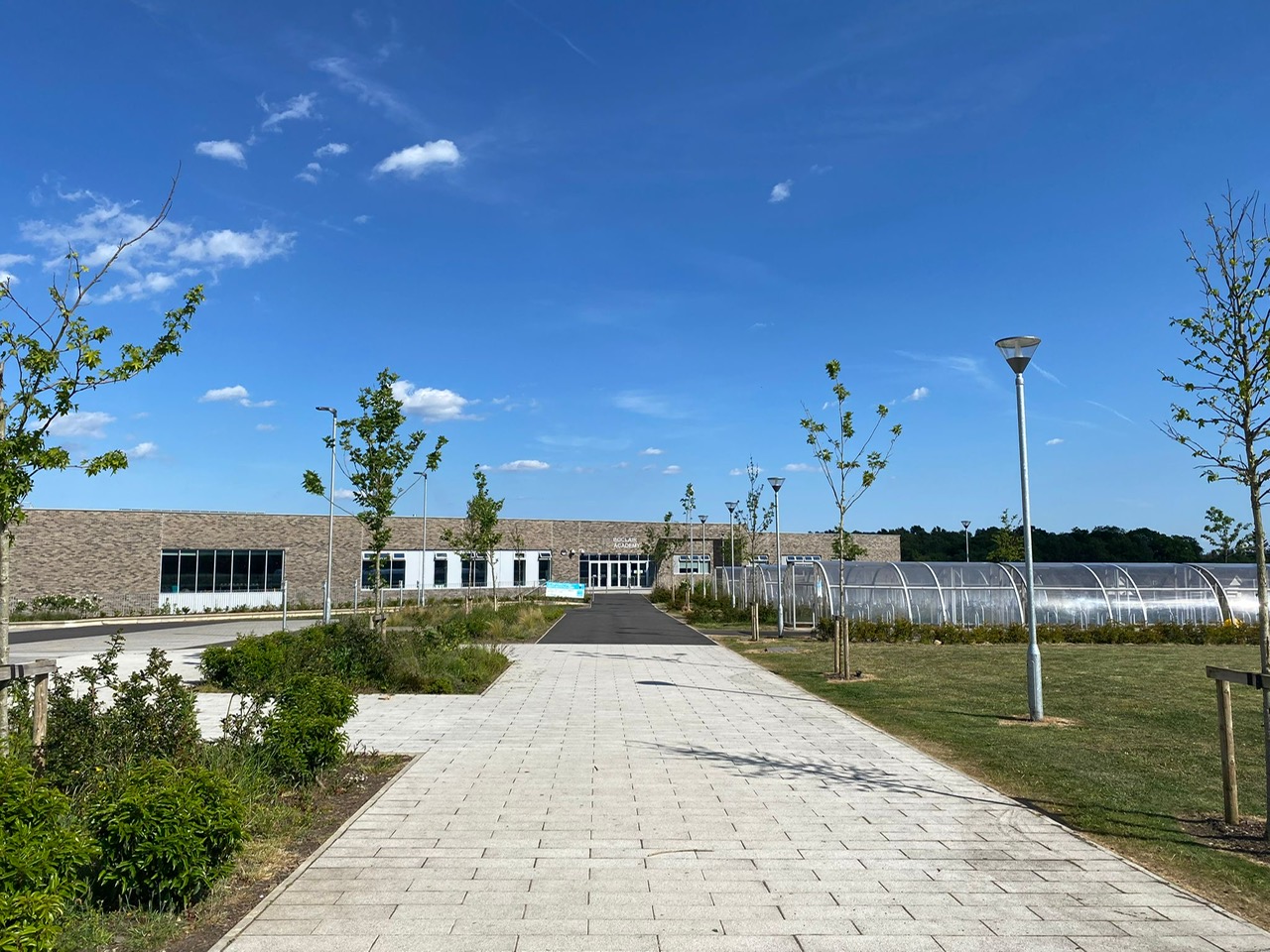 Boclair Academy
P7 Welcome Evening
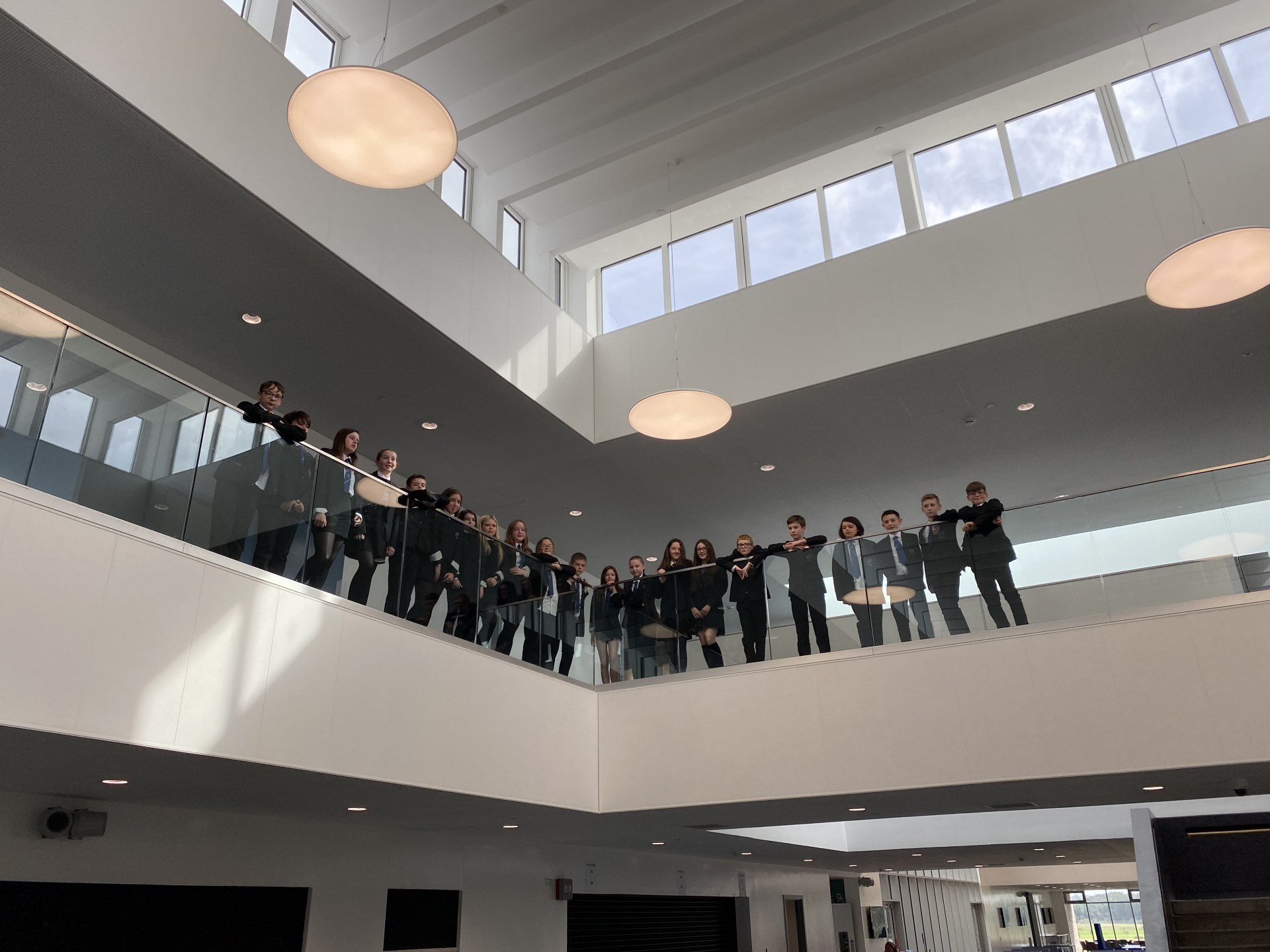 Boclair Academy
Overview
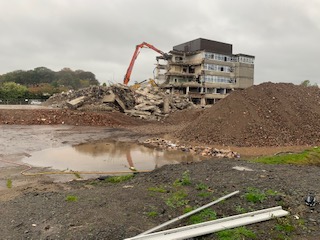 Old Boclair
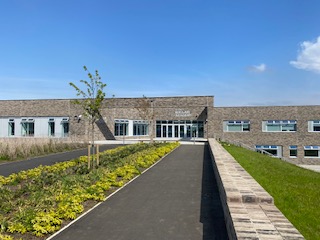 Welcome to the future
Key pillars for success
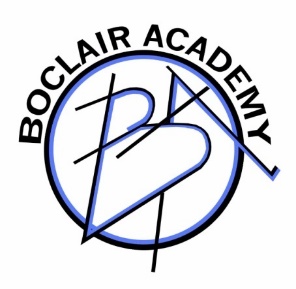 Building a nurturing school
Building a trauma informed school
Building a poverty aware school
Building a mentally healthy school
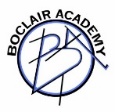 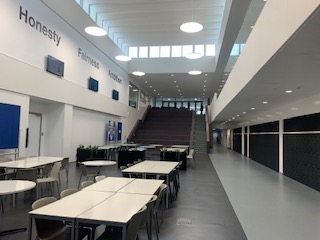 Height Light and Space
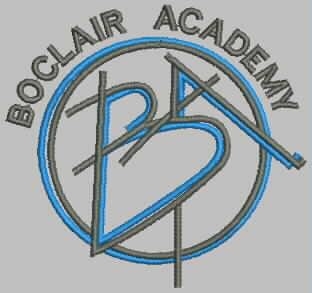 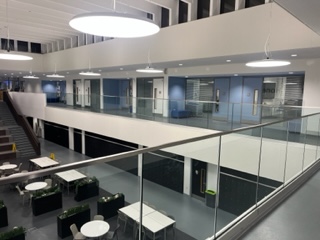 Boclair Support Spine
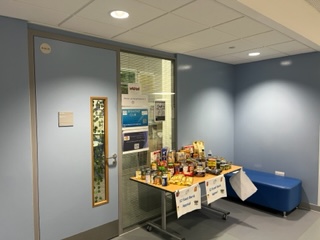 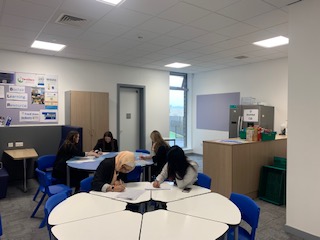 Achievement Resource
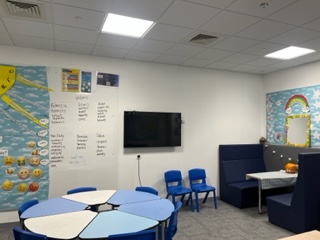 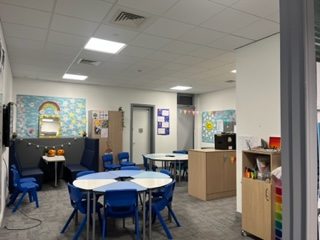 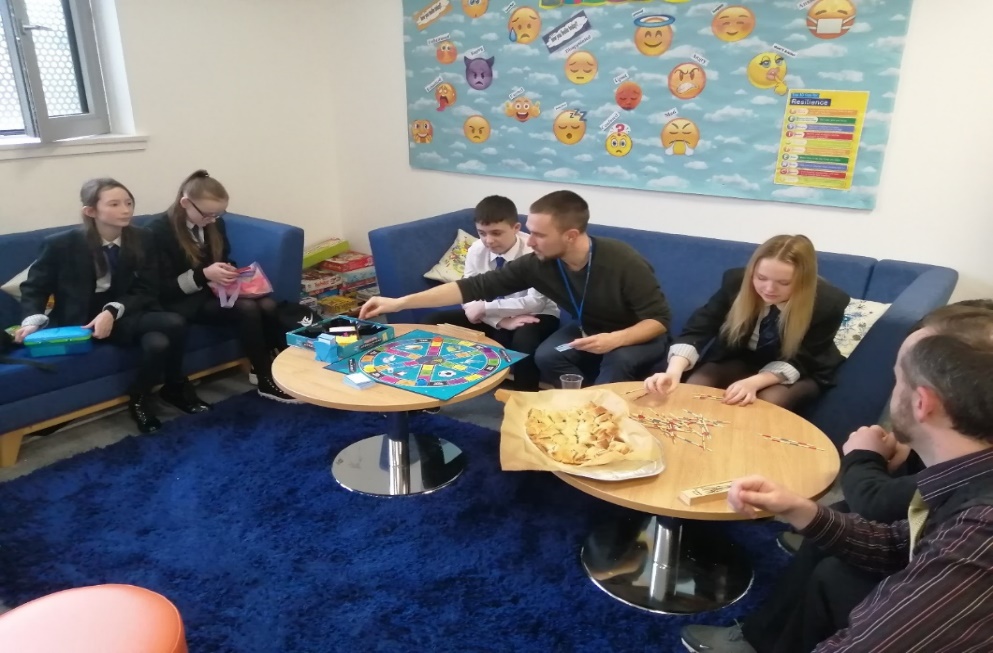 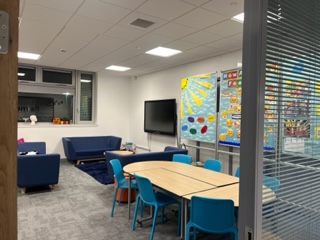 Wellbeing Resource
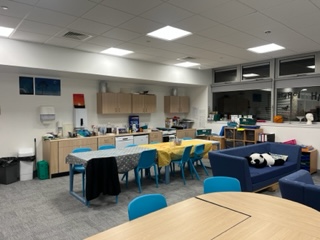 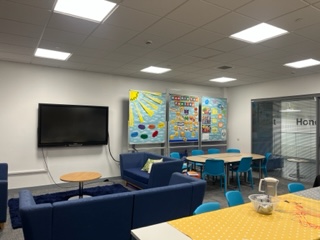 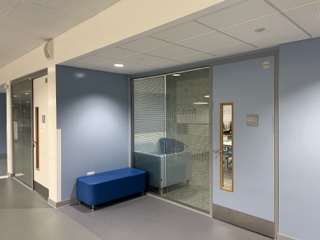 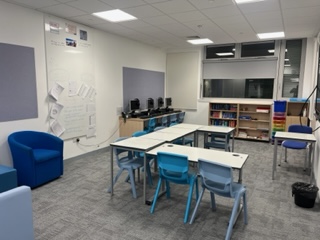 ASN Resource
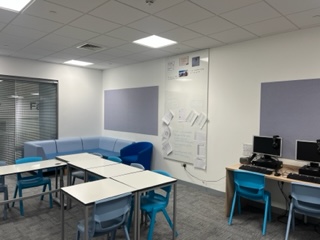 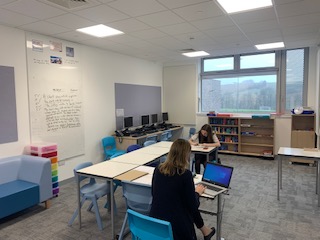 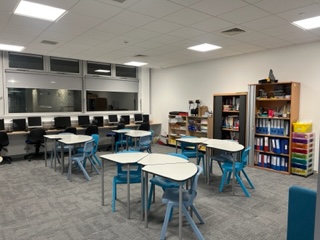 SfL Resource
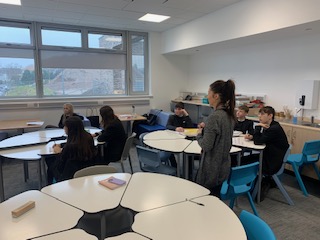 Boclair Learning Resource
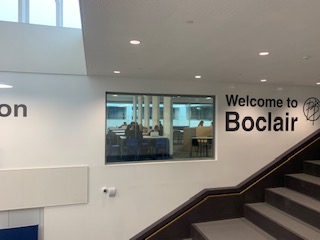 S6 Learning Zone
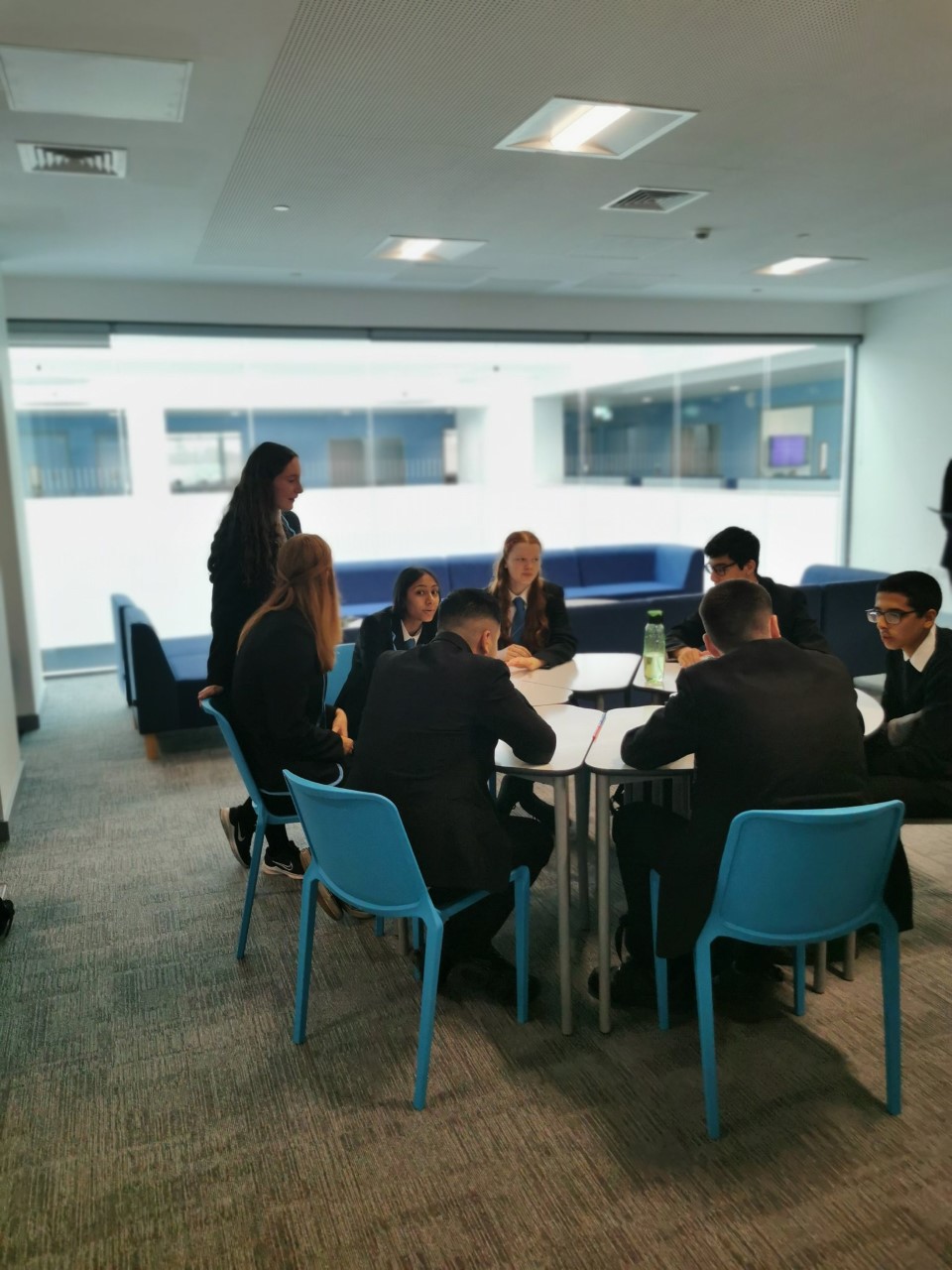 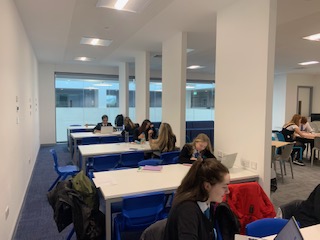 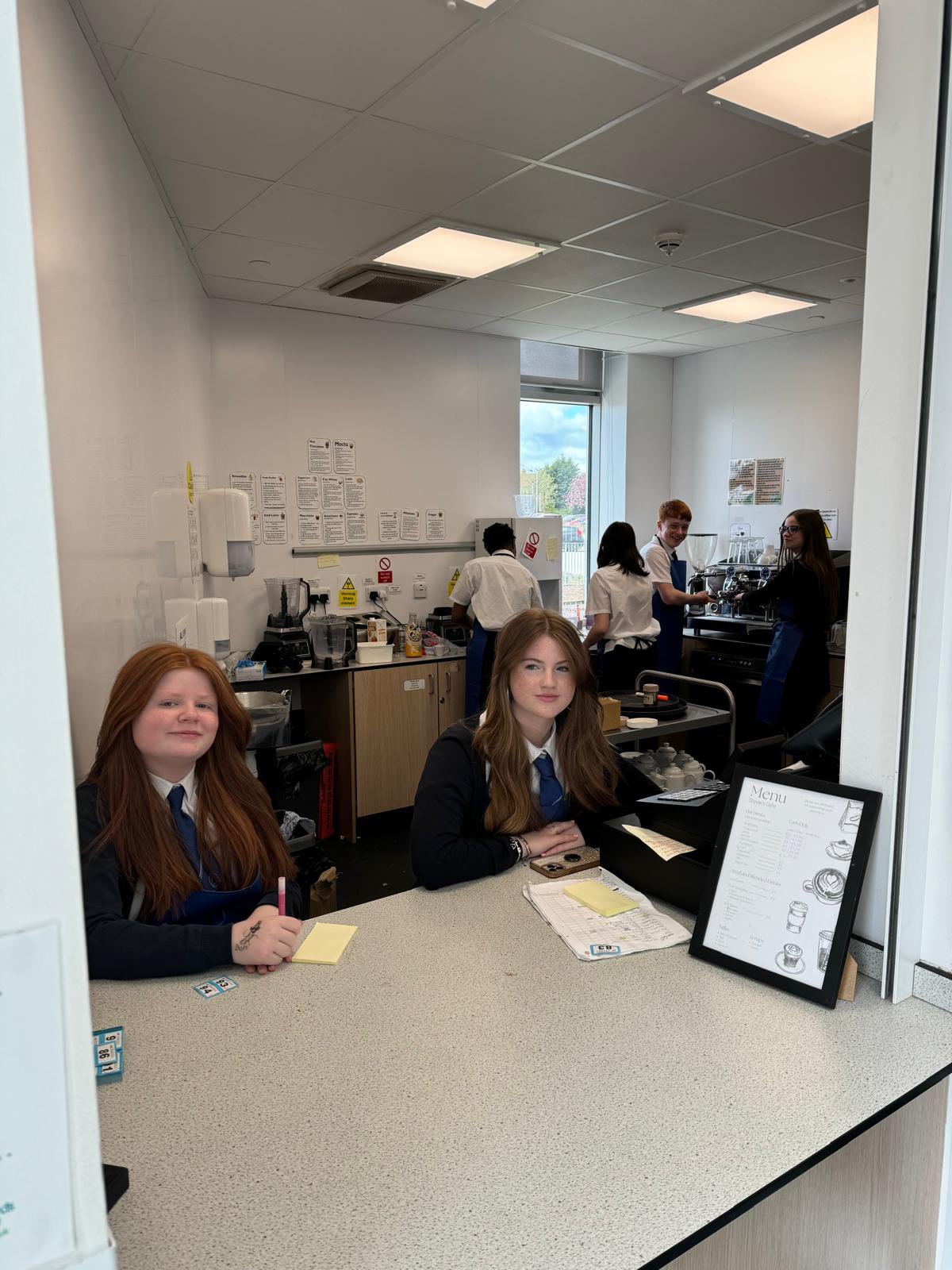 Community Cafe
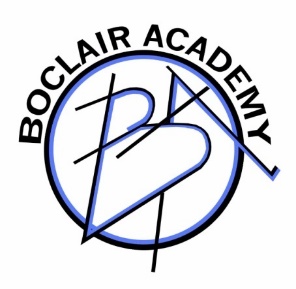 Sense of belonging and Achievement

 Work Experience – skills for work

  Team building and confidence

   Buddy Meetings between 
      S6 and S1
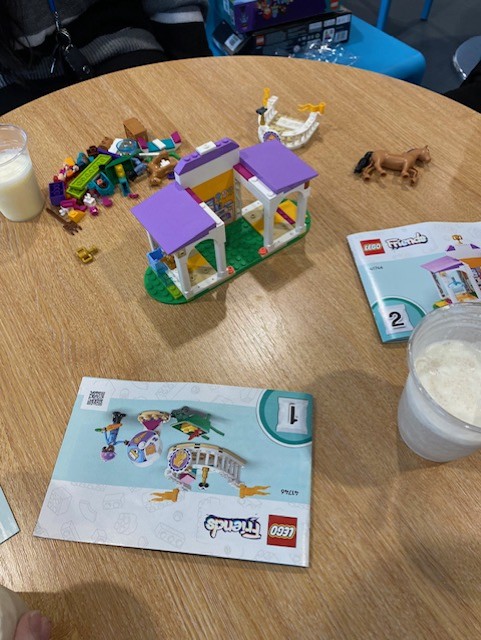 Creative learning space – 'Learn with a Latte'

Lego therapy sessions

Hook into school
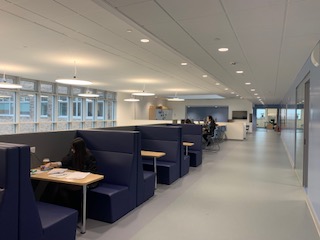 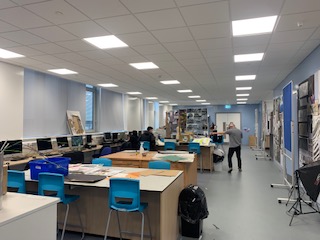 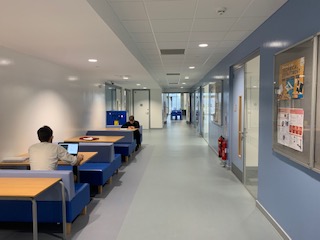 New learning spaces
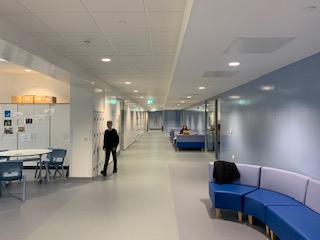 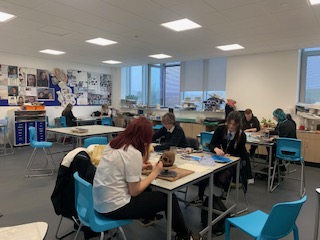 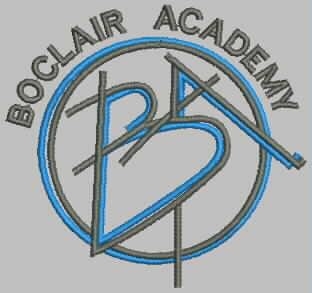 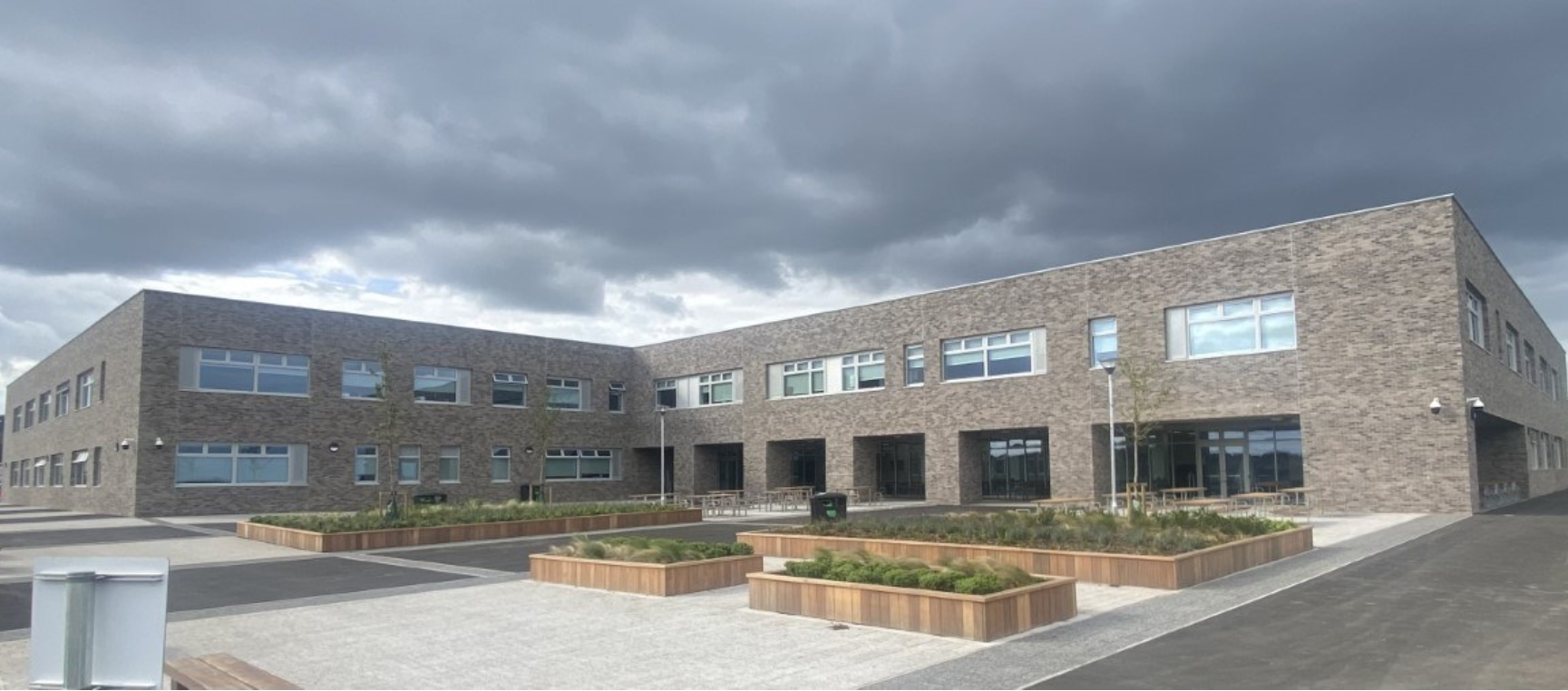 Wider Achievement Programme
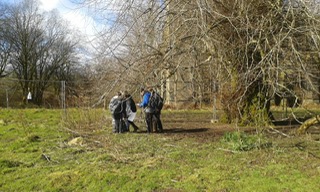 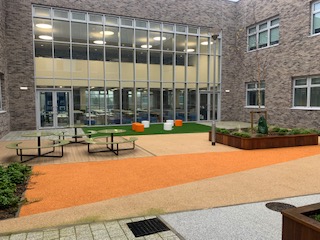 John Muir Award
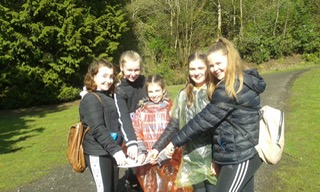 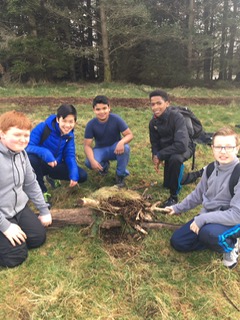 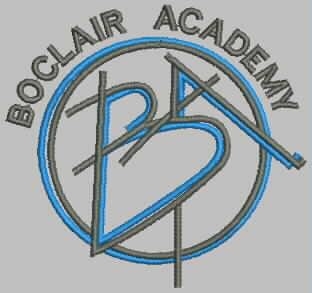 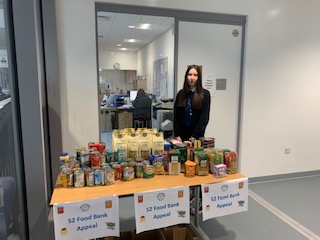 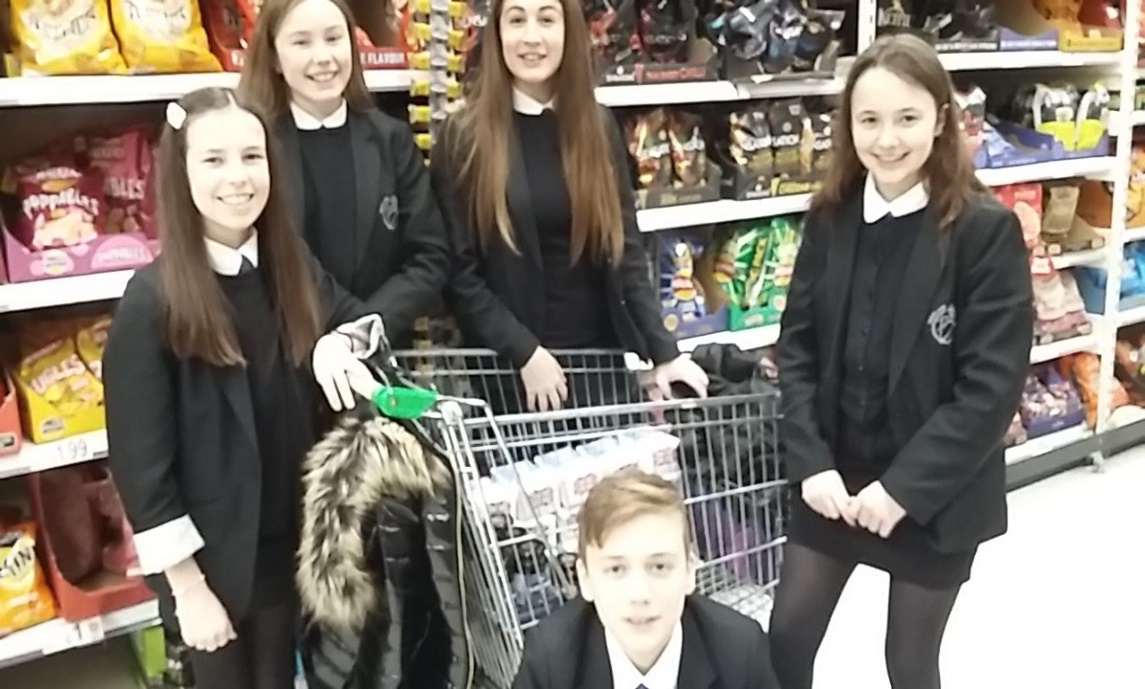 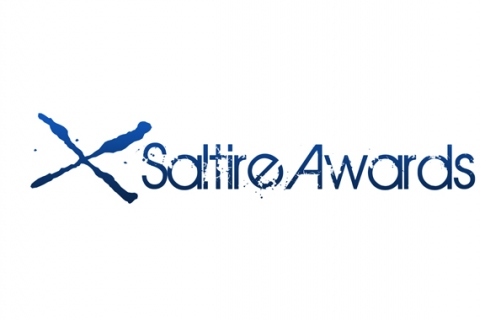 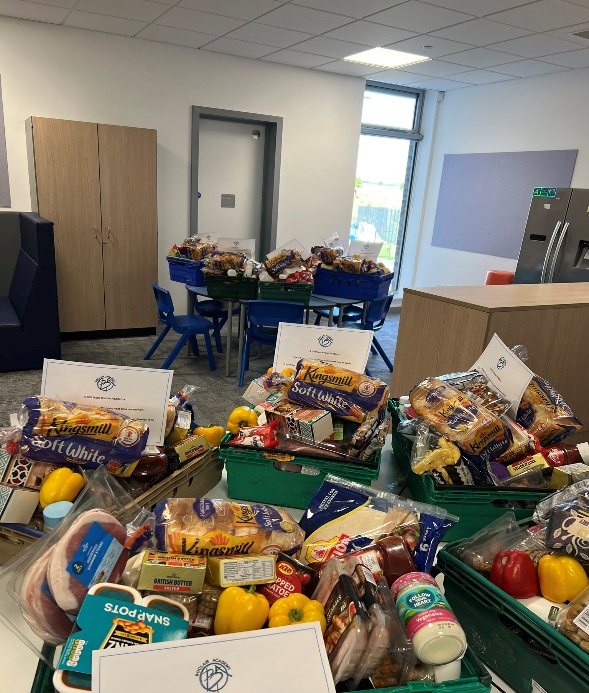 S2 Foodbank Project
S3 Dementia Friends
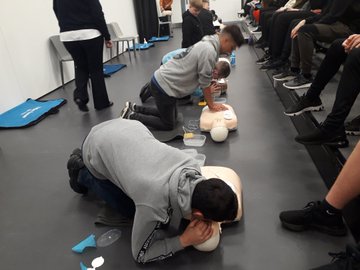 SCQF Level 6 First Aid at work training – S4
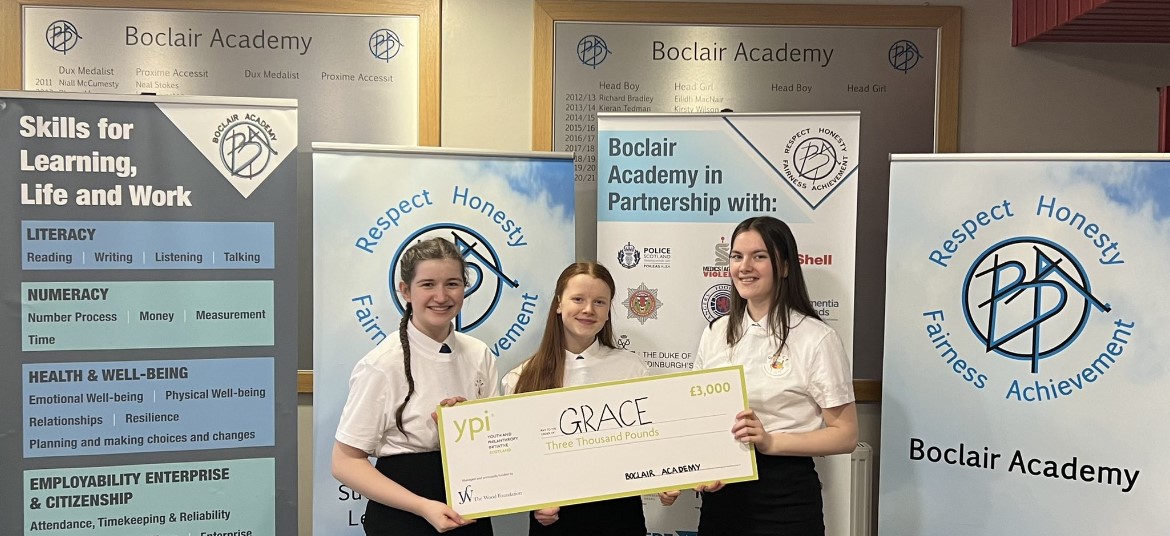 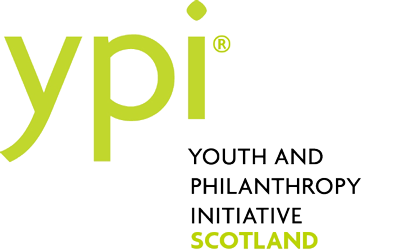 S5
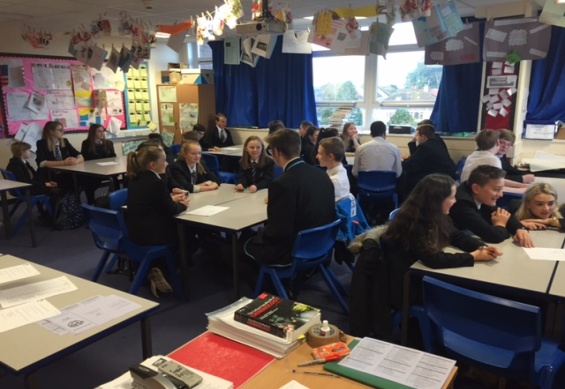 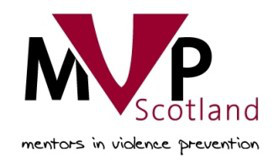 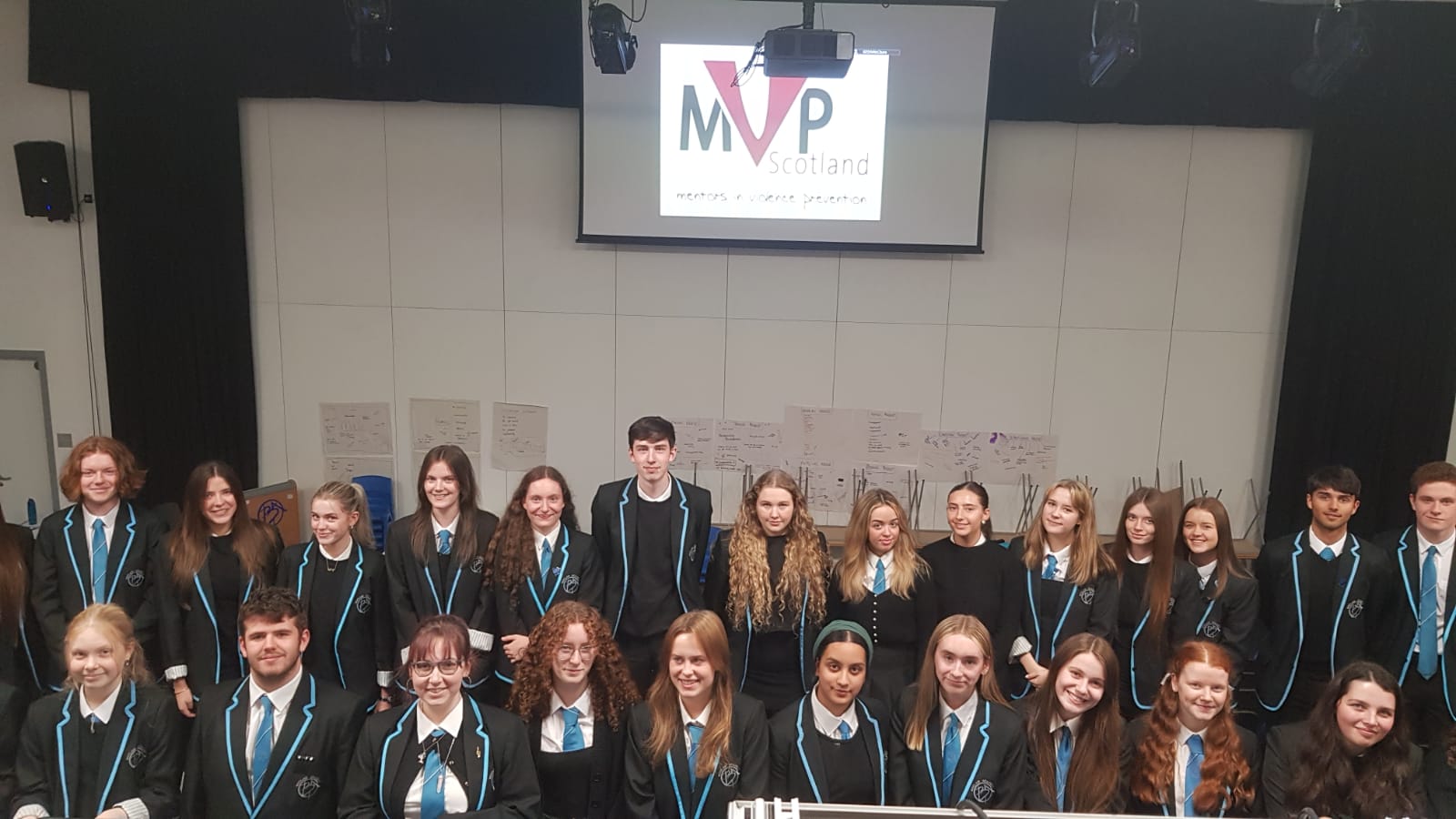 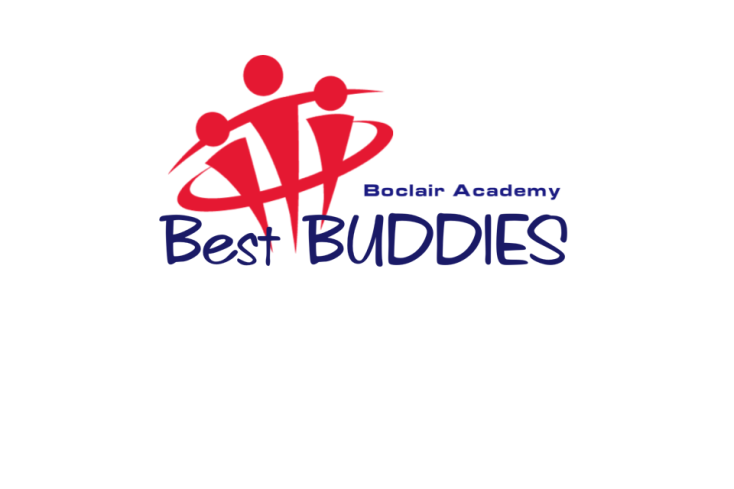 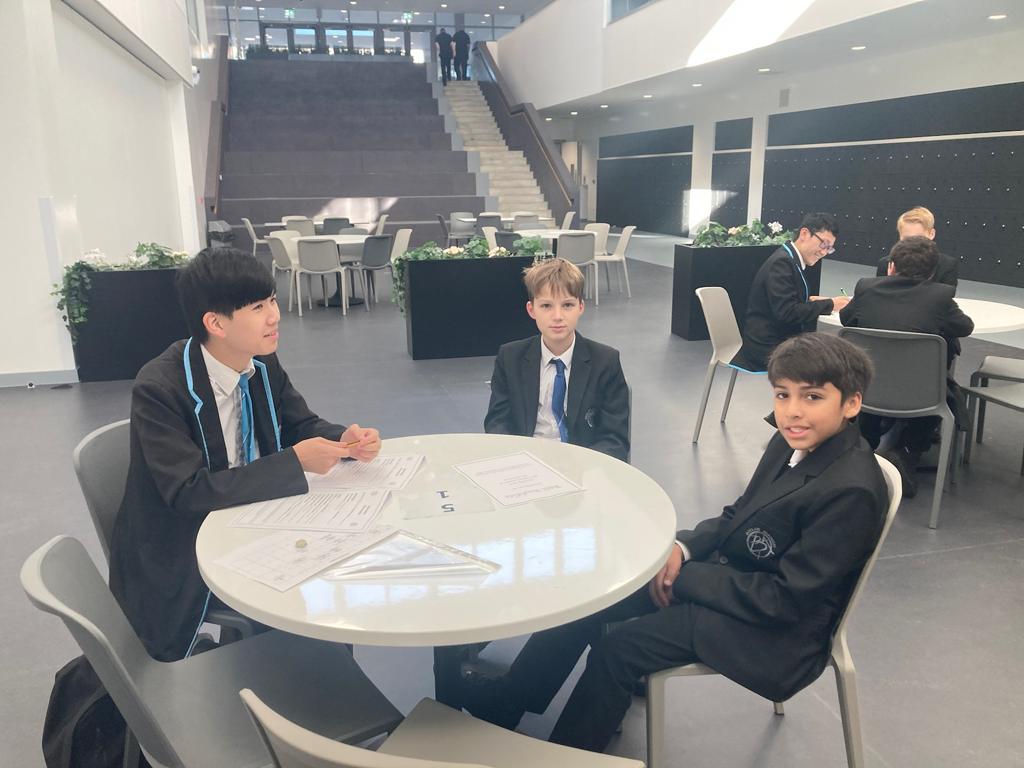 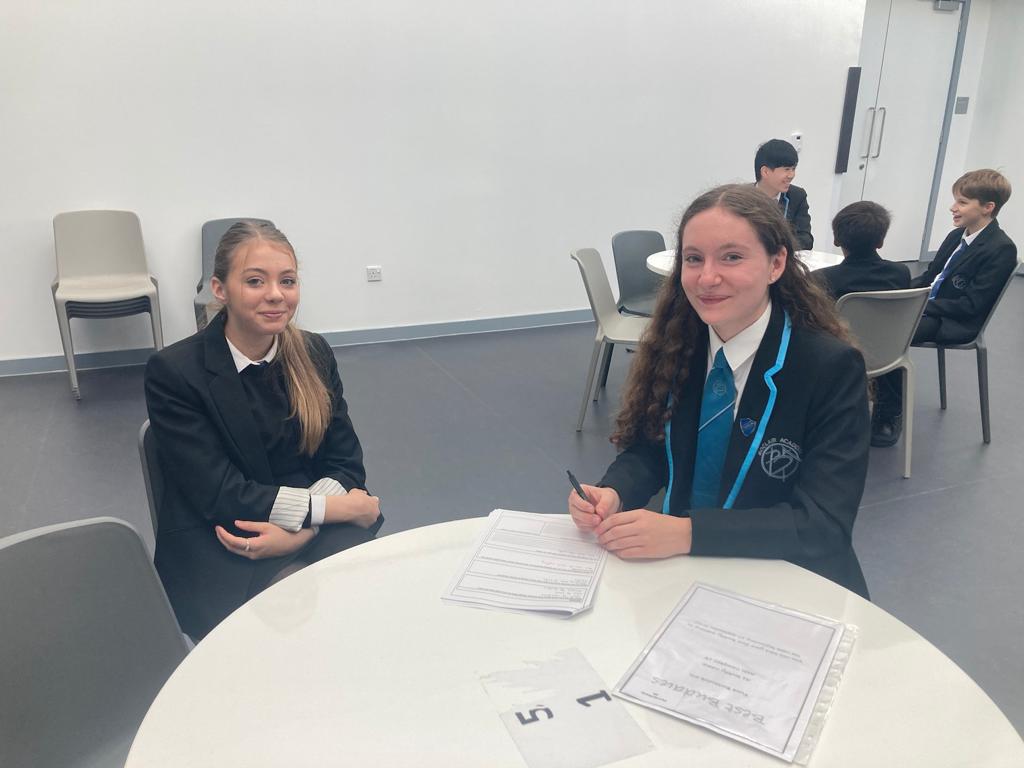 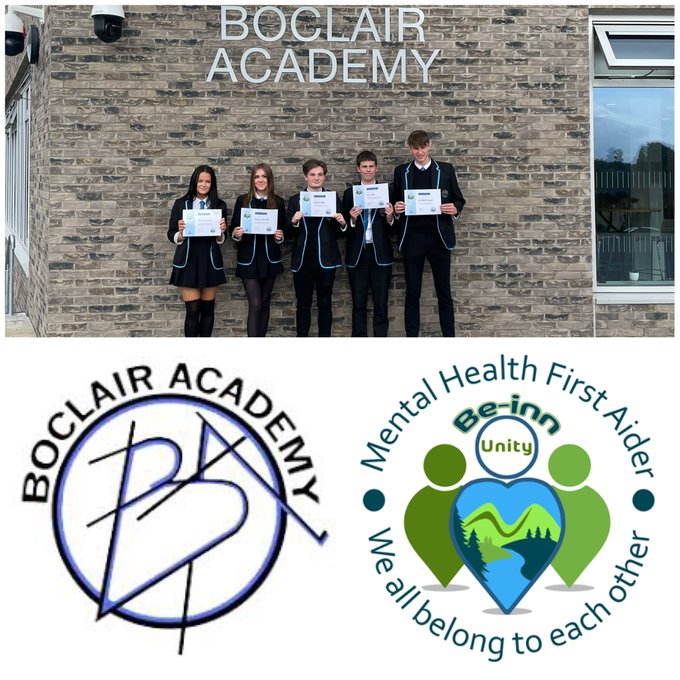 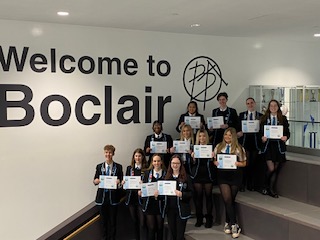 Level 6 Leading Mental Health training
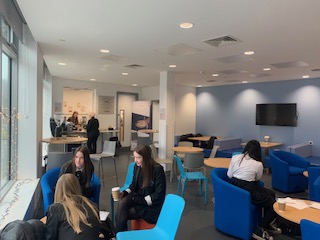 Senior Baristas and work experience for younger pupils
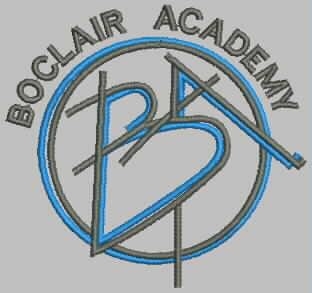 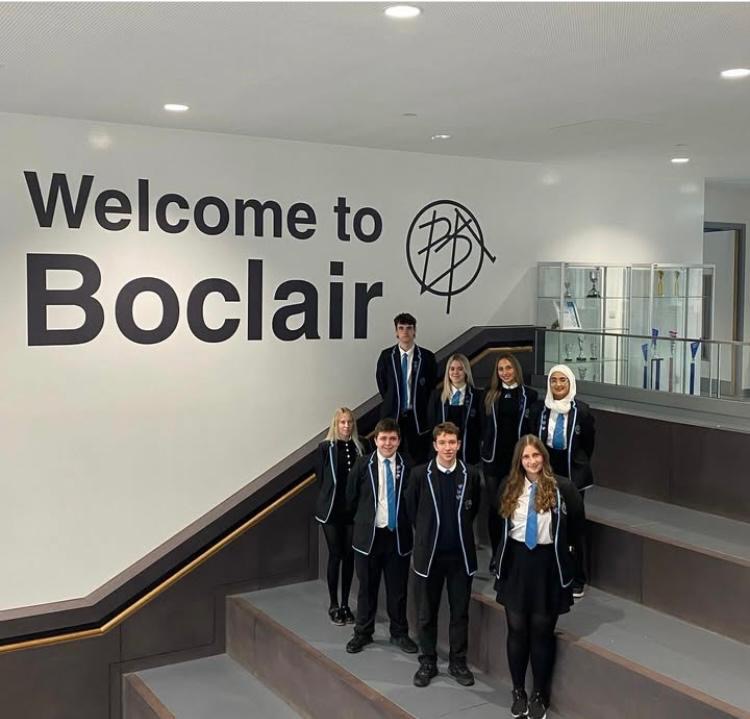 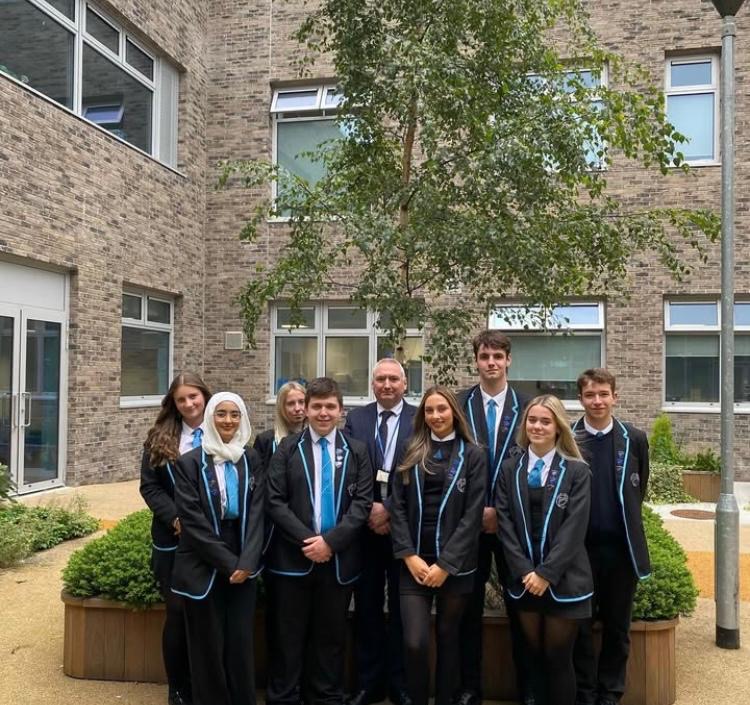 Pupil Leadership
Pupil Leadership
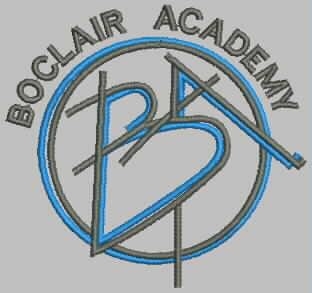 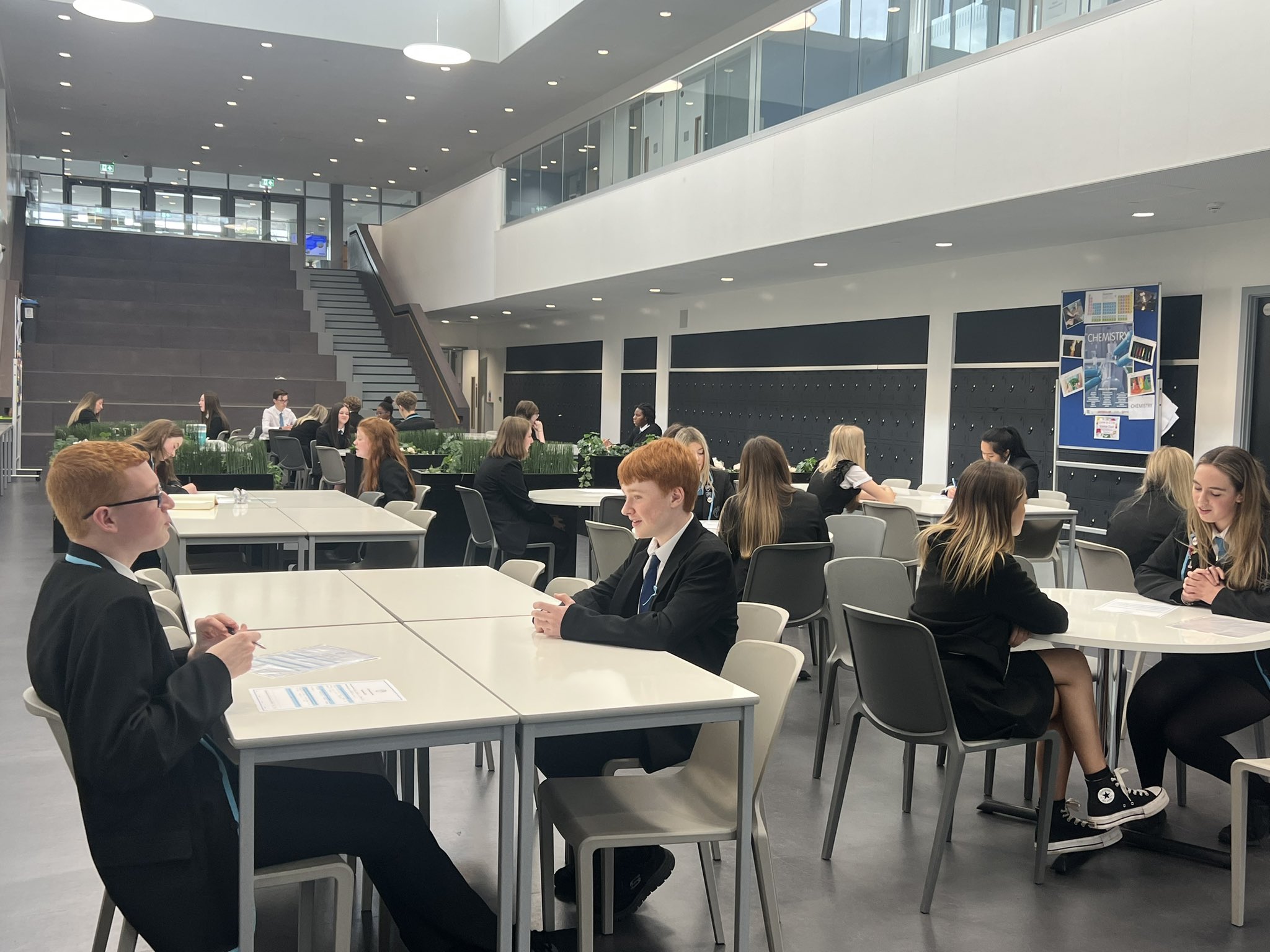 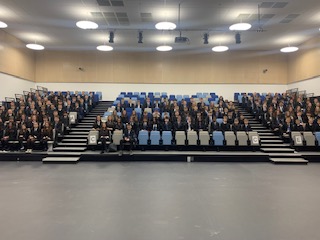 Pupil Voice
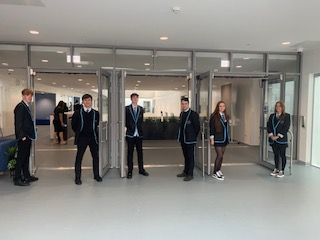 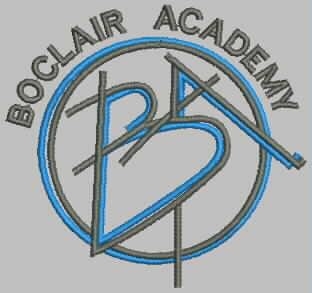 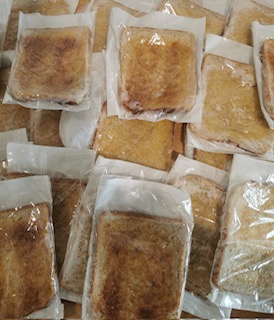 Toast and breakfast
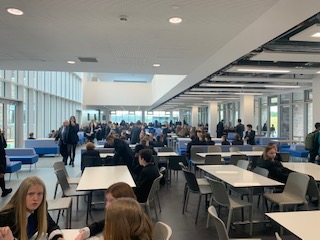 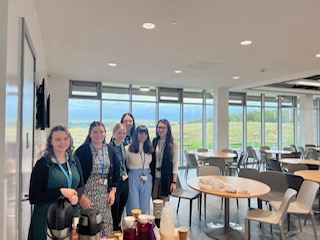 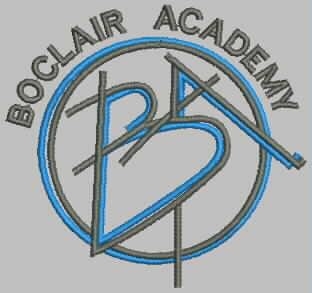 Attainment Overview
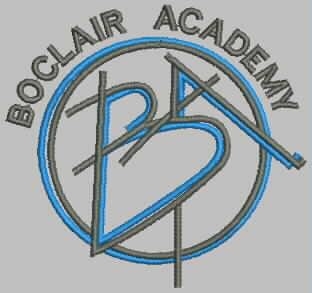 Leavers 2024 - Improving Attainment for all
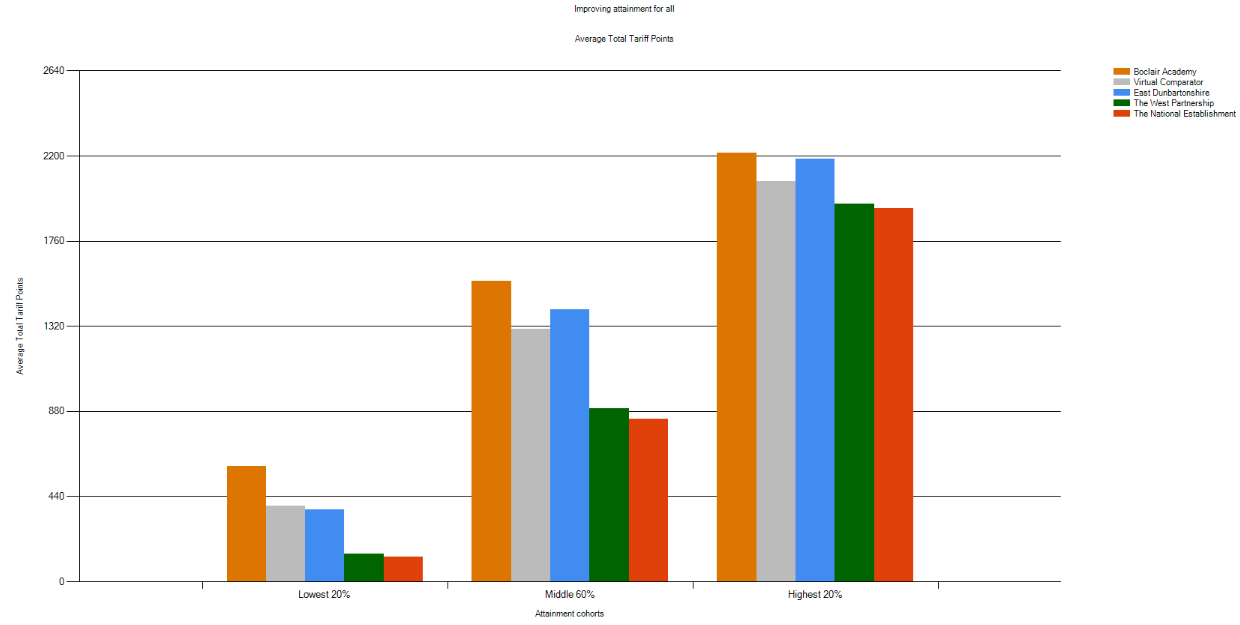 Breadth and Depth Leavers – SCQF Awards Boclair
Breadth and Depth Leavers – SCQF Awards VC
Breadth and Depth Leavers – SQA A-C Awards Boclair
Breadth and Depth Leavers – SQA A-C Awards VC
National Perspective
Breadth and Depth Leavers
Breadth and Depth Leavers
Breadth and Depth Leavers
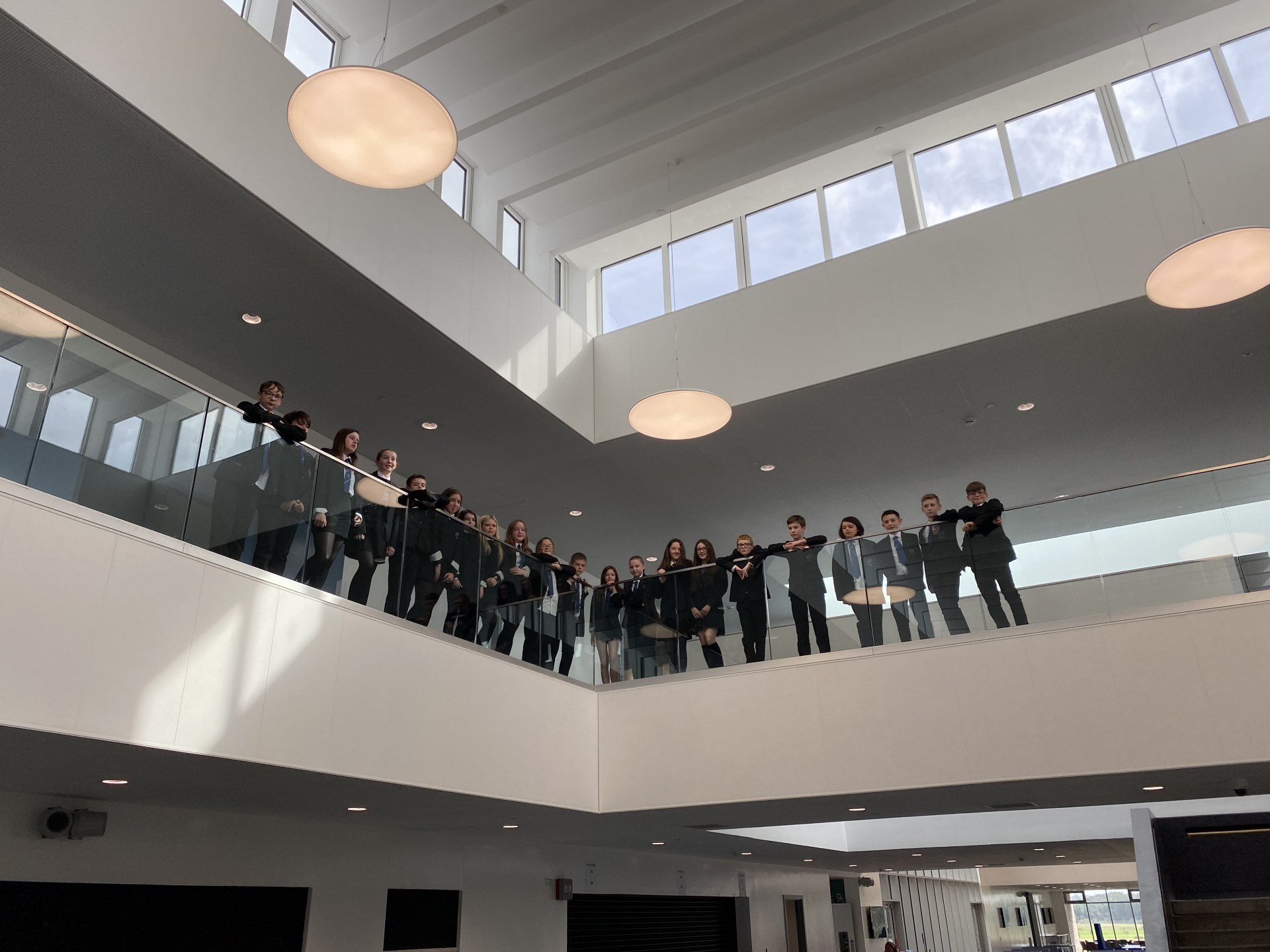 Boclair Academy
Transition
New S1 
Parents Information Evening


21st May 2025
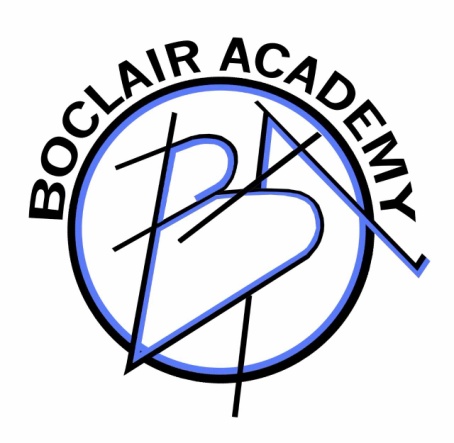 Respect                                              Honesty                                              Fairness                                         Ambition
Mrs Gillespie & Miss HossackPrincipal Teachers of Guidance
Role of Guidance Teacher
Provide daily support for young people.

Monitor attendance, timekeeping and progress.

Point of contact for parents/carers.

Delivery of Personal and Social Education
P7 Transition Process
September 2024 - Meeting with Primary Head Teachers
January - literacy & numeracy lessons, conversations with each pupil
February - STEM/Business Day at Boclair, further discussions with class teacher
March - Support for Learning visits
May - Meeting with Primary 7 teachers/SLT
June - Induction Days 
June - Finalise class lists for August
Respect                                Honesty                               Fairness                         Ambition
[Speaker Notes: We appreciate that the transition to secondary school can be a very anxious.  We have reviewed our process this year so that we know the pupils really well and have put a lot of thought in to class grouping for next year.Process started in September 2024
Meeting with Primary Head Teachers
Visited feeder Primary Schools twice in January – numeracy, literacy observed pupils in their learning, spoke to them individually and started discussions with class teachers
Business/STEM in Feb – observed, got feedback from Boclair teachers, further discussions with class teacher
SFL visits in March – further opportunity to observe and speak to pupils
Meeting with Primary 7 teachers to check proposed class groupings
Induction days – final opportunity to observe and will ask for pupil and teacher feedback

Taking all of this information we will work on finalisining class lists for August  and information will be communicated via primary schools prior to the summer holidays which will hopefully alleviate any anxiety]
Classes

1A – Mr Martin
1B – Miss Hossack
1C – Mr McClure
1D – Mrs Gillespie/Mrs McRae
1E – Mrs McGhee
1F – Miss McKinlay
Practical Set (1.1 – 1.9)
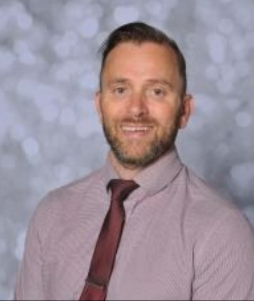 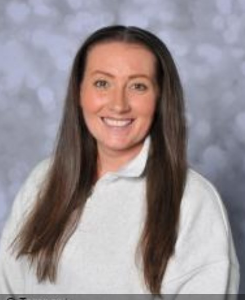 RESPECT 		HONESTY 		  FAIRNESS          	    AMBITION
[Speaker Notes: 9 subjects (21 periods) and registration in full class set.
6 subjects (11 periods) in practical set.
Ensure mix of pupils – opportunities for new friendships
Information from primary schools
Class groupings are context for learning.]
Uniform
Blazer
Junior tie
Black skirt/trousers
Black shoes/trainers
Plain black jumper



Blazer fitting evenings on Monday 9th and Tuesday 10th of June 6.00 -7.30pm
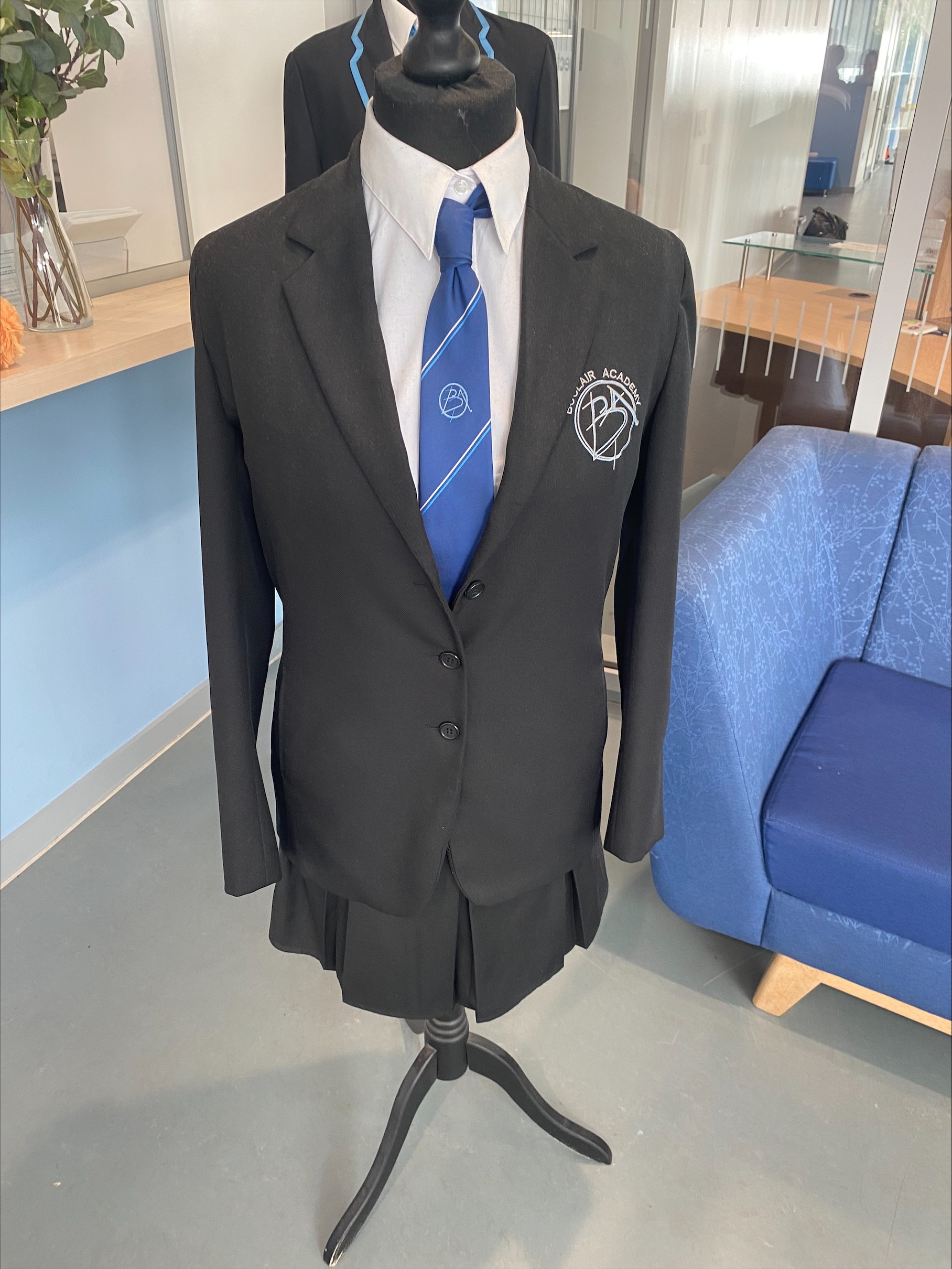 Respect                                Honesty                               Fairness                         Ambition
School Day

Registration at 8:50am

Monday and Tuesday are 7 period days finishing at 15:55.​

Wednesday, Thursday and Friday are 6 period days finishing at 15:05.​
​
S1-S3 interval and lunch at different times to S4-S6
RESPECT 		HONESTY 		  FAIRNESS          	    AMBITION
[Speaker Notes: Importance of registration
First Year dismissed 5 minutes early
Currently reviewing and consulting on break arrangements]
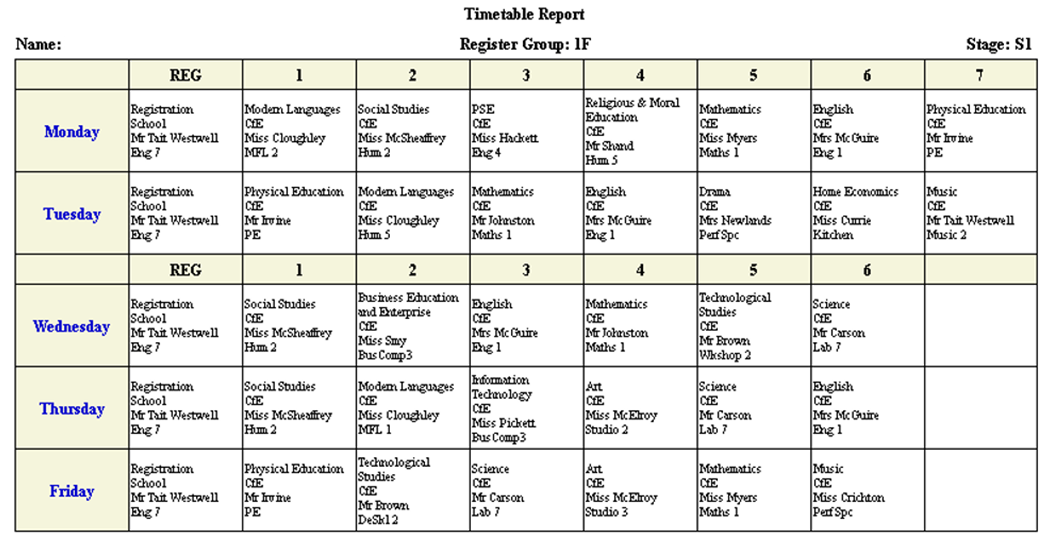 ​
RESPECT 		           HONESTY 	                      	  FAIRNESS          	            AMBITION
[Speaker Notes: Broad General Education continues until end S3. There are eight curriculum areas: expressive arts, health and wellbeing, languages (including English, Gàidhlig and Gaelic learners and modern languages), mathematics, religious and moral studies, sciences, social studies and technologies.
Organisation demands – help to pack bag, help to manage homework.  Use of Satchel 1.
Translates into 15 different subjects.  Each period lasts 50 minutes.]
​Clubs​
​
RESPECT 		      HONESTY 		   FAIRNESS          	       AMBITION
[Speaker Notes: Open Evening – showcase of department work in new school building
Cluster Primaries – Christmas Concert rehearsal, visit from junior and senior prefects, maths/mod lang experience in Boclair, 3 lessons from Guidance Teacher, STEM and team building activities at primary.
Non-cluster – team building at Boclair Academy Friday 19th May 2:30pm – 4pm
3 Induction Days – more info 
Practical Information for S1]
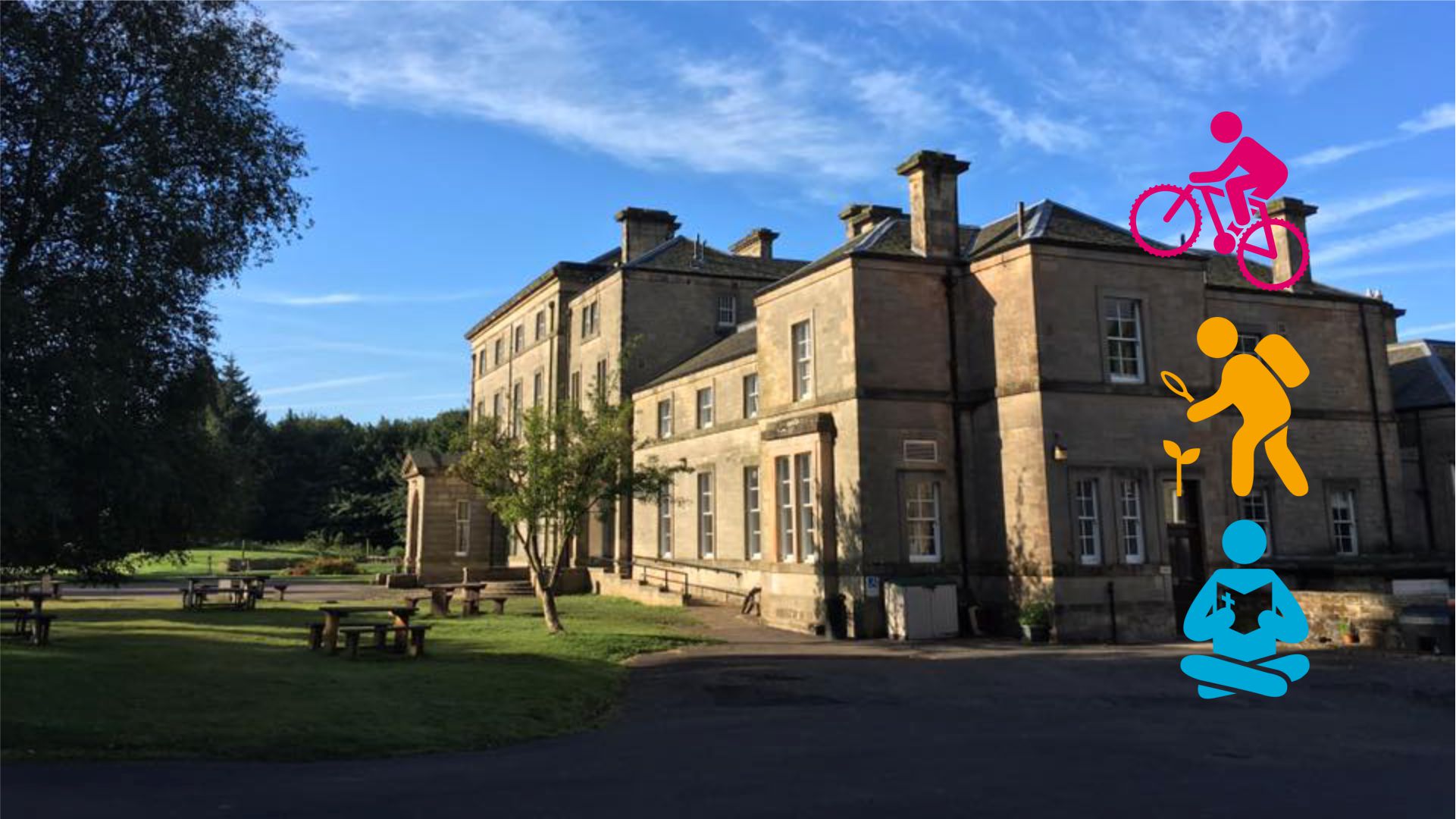 S1 Residential - Lendrick Muir
Week beginning 27th October 2025
Approximate cost £210
Respect                                Honesty                               Fairness                         Ambition
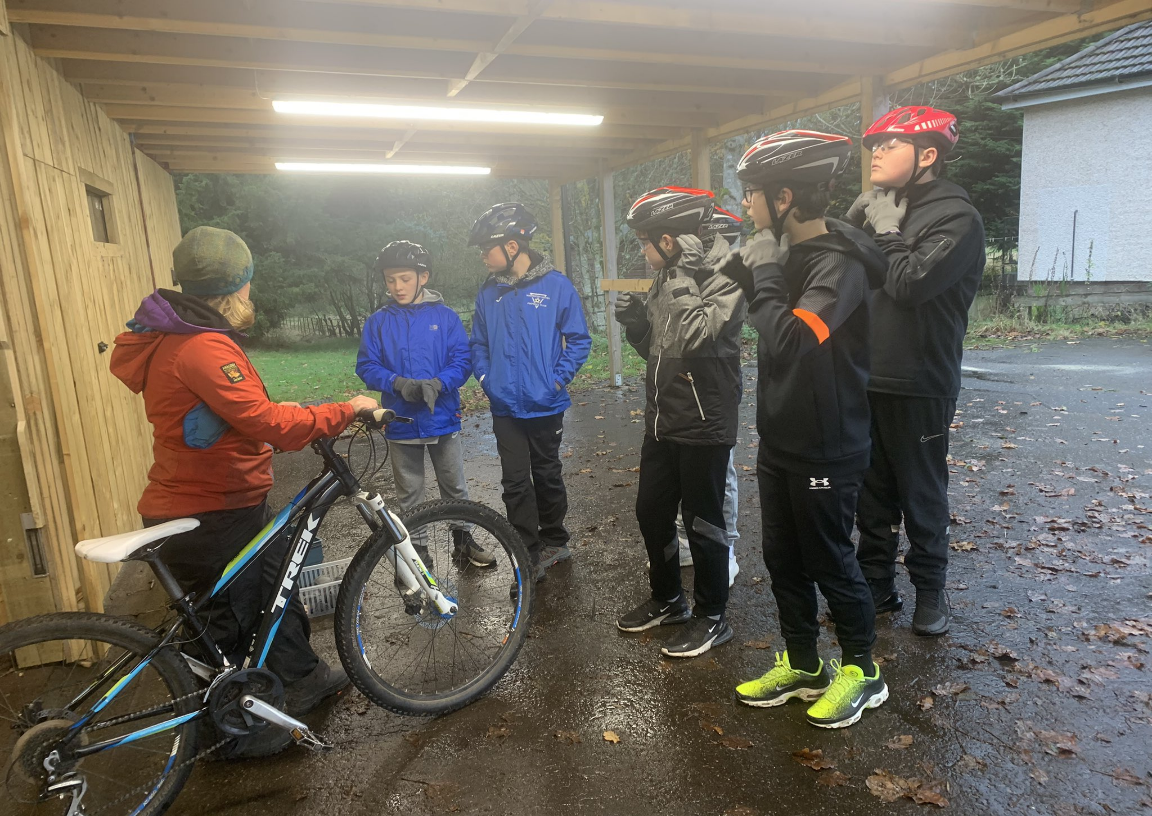 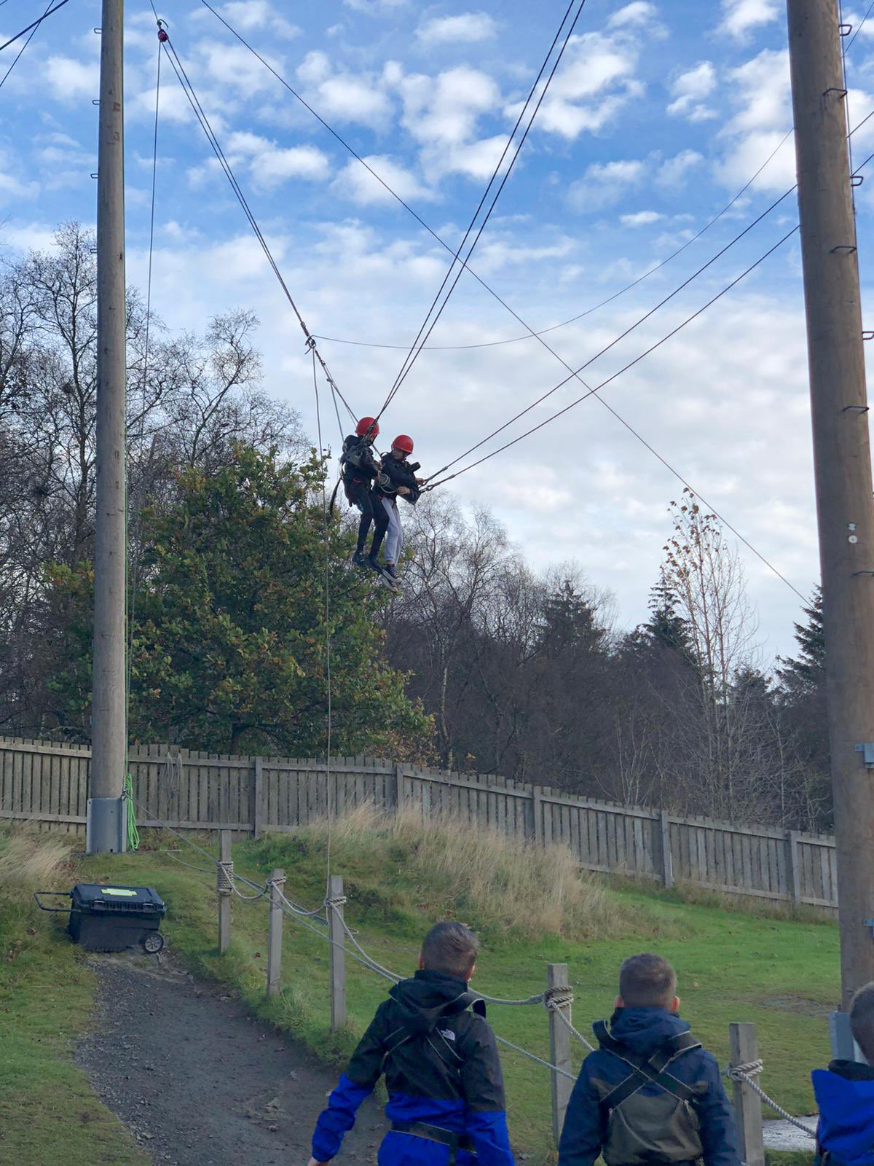 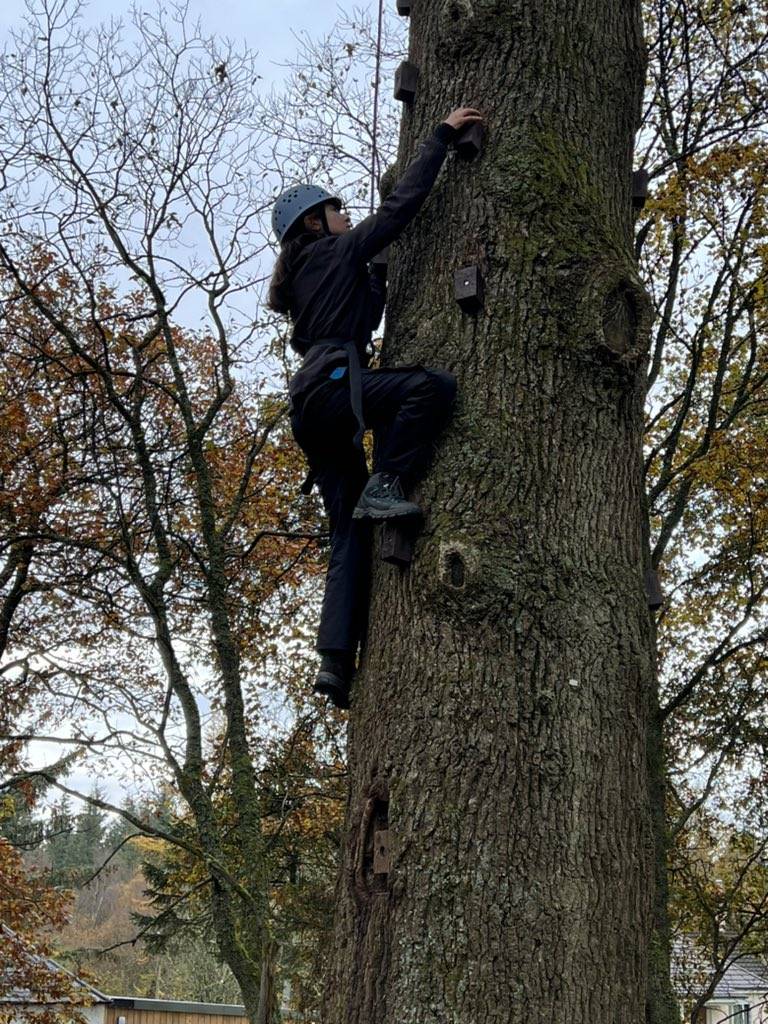 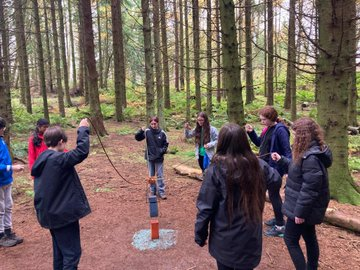 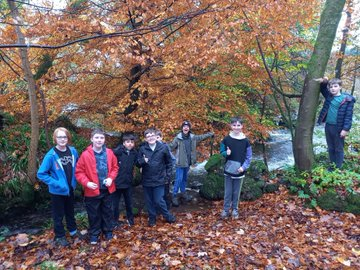 ​Preparing for Secondary

 Talk to them ​
Encourage them to explore their feelings
School website/Instagram
Develop their confidence and independence
Talk to school staff if any worries

Website: http://www.boclair.e-dunbarton.sch.uk
Instagram:boclairacademy1
RESPECT 		                  HONESTY 	 	                  FAIRNESS          	                          AMBITION
[Speaker Notes: Most children will manage the transition to secondary school successfully. However, there may be ups and downs. It’s easy for children to slip from feeling happy and confident one minute, to feeling nervous or anxious and back again as they find their feet. 
It's normal to feel both excited and nervous.  It can take time to settle into new places with new people and new routines.
Look at the school website and Twitter. Plan their journey to school.  Encourage them to join clubs.  Explore how they will approach meeting new people and starting conversations. Lots of praise when doing things well.]
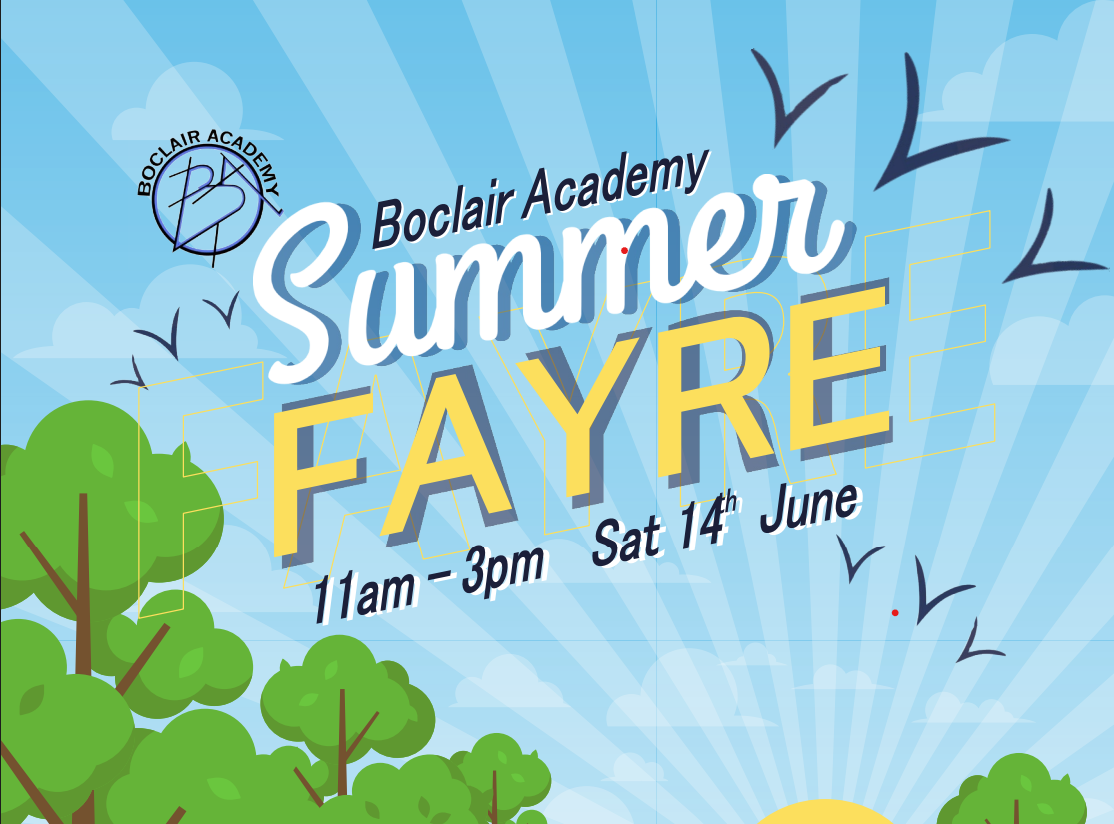 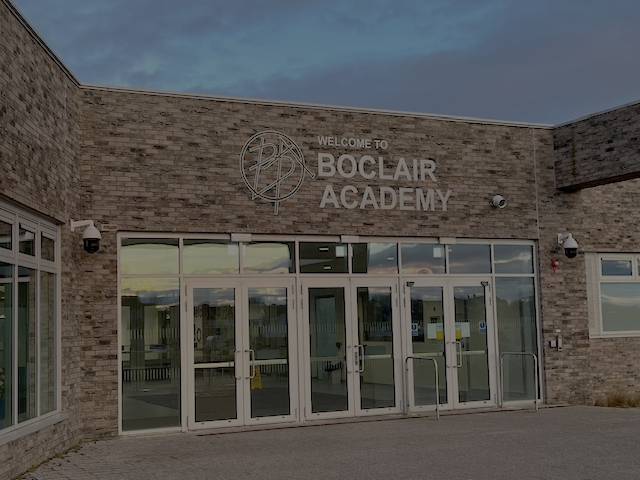 End